Evaluation
David KauchakCS 451 – Fall 2013
Admin
Assignment 3
change constructor to take zero parameters
instead, in the train method, call getFeatureIndices() from dataset and do weight initialization there

Reading
Supervised evaluation
Data
Label
Training data
0
0
1
Labeled data
1
0
1
Testing data
0
Supervised evaluation
Data
Label
Training data
0
0
1
Labeled data
train a 
classifier
model
1
0
1
Testing data
0
Supervised evaluation
Data
Label
1
0
Pretend like we don’t know the labels
Supervised evaluation
Data
Label
1
1
1
0
model
Classify
Pretend like we don’t know the labels
Supervised evaluation
Data
Label
1
1
1
0
model
Classify
Pretend like we don’t know the labels
Compare predicted labels to actual labels
Comparing algorithms
1
1
Data
Label
model 1
model 2
Is model 2 better than model 1?
1
0
1
0
Idea 1
Predicted
Evaluation
Label
1
1
score 1
0
1
model 2 better if score 2 > score 1
Predicted
Label
model 1
model 2
1
1
score 2
0
0
When would we want to do this type of comparison?
[Speaker Notes: comparing different learning algorithms
comparing different hyperparameters
comparing different pre-processing techniques
figuring out who has the best algorithm
…]
Idea 1
Predicted
Evaluation
Label
1
1
score 1
0
1
compare and pick better
Predicted
Label
model 1
model 2
1
1
score 2
0
0
Any concerns?
[Speaker Notes: comparing different learning algorithms
comparing different hyperparameters
comparing different pre-processing techniques
figuring out who has the best algorithm
…]
Is model 2 better?
Model 1:  85% accuracy
Model 2:  80% accuracy
Model 1:  85.5% accuracy
Model 2:  85.0% accuracy
Model 1:  0% accuracy
Model 2:  100% accuracy
Comparing scores: significance
Just comparing scores on one data set isn’t enough!

We don’t just want to know which system is better on this particular data, we want to know if model 1 is better than model 2 in general

Put another way, we want to be confident that the difference is real and not just do to random chance
Idea 2
Predicted
Evaluation
Label
1
1
score 1
0
1
model 2 better if score 2 + c > score 1
Predicted
Label
model 1
model 2
1
1
score 2
0
0
Is this any better?
[Speaker Notes: what is c?]
Idea 2
Predicted
Evaluation
Label
1
1
score 1
0
1
model 2 better if score 2 + c > score 1
Predicted
Label
model 1
model 2
1
1
score 2
0
0
NO!
Key: we don’t know the variance of the output
[Speaker Notes: what is c?]
Variance
Recall that variance (or standard deviation) helped us predict how likely certain events are:
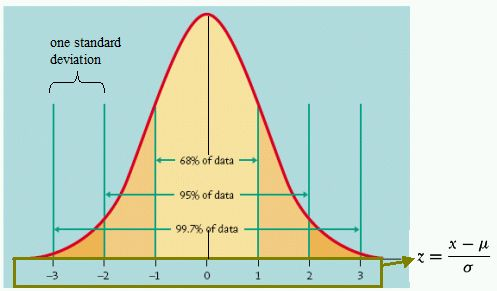 How do we know how variable a model’s accuracy is?
Variance
Recall that variance (or standard deviation) helped us predict how likely certain events are:
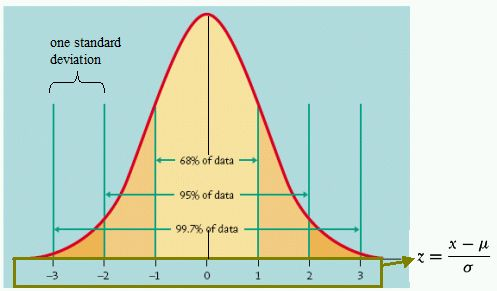 We need multiple accuracy scores!  Ideas?
Repeated experimentation
Data
Label
Training data
0
0
1
Rather than just splitting once, split multiple times
Labeled data
1
0
1
Testing data
0
Repeated experimentation
Data
Label
Data
Label
Data
Label
0
0
0
0
0
0
1
1
1
Training data
…
1
1
1
0
0
0
1
1
1
= train
= development
n-fold cross validation
repeat for all parts/splits:train on n-1 parts optimize on the other
break into n 
equal-size parts
Training data
…
…
…
…
split 3
split 1
split 2
n-fold cross validation
evaluate
score 1
score 2
…
…
…
score 3
split 3
split 1
split 2
…
…
n-fold cross validation
better utilization of labeled data

more robust: don’t just rely on one test/development set to evaluate the approach (or for optimizing parameters)

multiplies the computational overhead by n (have to train n models instead of just one)

10 is the most common choice of n
Leave-one-out cross validation
n-fold cross validation where n = number of examples

aka “jackknifing”

pros/cons?

when would we use this?
Leave-one-out cross validation
Can be very expensive if training is slow and/or if there are a large number of examples

Useful in domains with limited training data: maximizes the data we can use for training

Some classifiers are very amenable to this approach (e.g.?)
Comparing systems: sample 1
Is model 2 better than model 1?
Comparing systems: sample 2
Is model 2 better than model 1?
Comparing systems: sample 3
Is model 2 better than model 1?
Comparing systems
What’s the difference?
Comparing systems
Even though the averages are same, the variance is different!
Comparing systems: sample 4
Is model 2 better than model 1?
Comparing systems: sample 4
Is model 2 better than model 1?
Comparing systems: sample 4
Model 2 is ALWAYS better
Comparing systems: sample 4
How do we decide if model 2 is better than model 1?
Statistical tests
Setup:
Assume some default hypothesis about the data that you’d like to disprove, called the null hypothesis
e.g. model 1 and model 2 are not statistically different in performance

Test:
Calculate a test statistic from the data (often assuming something about the data)
Based on this statistic, with some probability we can reject the null hypothesis, that is, show that it does not hold
t-test
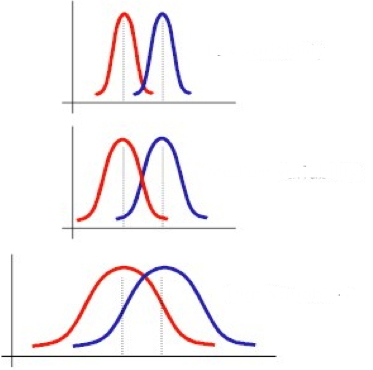 Determines whether two samples come from the same underlying distribution or not
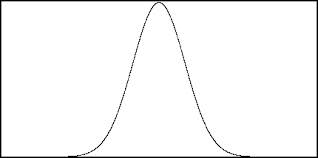 ?
t-test
Null hypothesis: model 1 and model 2 accuracies are no different, i.e. come from the same distribution

Assumptions: there are a number that often aren’t completely true, but we’re often not too far off

Result: probability that the difference in accuracies is due to random chance (low values are better)
Calculating t-test
For our setup, we’ll do what’s called a “pair t-test”
The values can be thought of as pairs, where they were calculated under the same conditions
In our case, the same train/test split
Gives more power than the unpaired t-test (we have more information)

For almost all experiments, we’ll do a “two-tailed” version of the t-test

Can calculate by hand or in code, but why reinvent the wheel: use excel or a statistical package

http://en.wikipedia.org/wiki/Student's_t-test
p-value
The result of a statistical test is often a p-value

p-value: the probability that the null hypothesis holds.  Specifically, if we re-ran this experiment multiple times (say on different data) what is the probability that we would reject the null hypothesis incorrectly (i.e. the probability we’d be wrong)

Common values to consider “significant”: 0.05 (95% confident), 0.01 (99% confident) and 0.001 (99.9% confident)
Comparing systems: sample 1
Is model 2 better than model 1?
They are the same with:
p = 1
Comparing systems: sample 2
Is model 2 better than model 1?
They are the same with:
p = 0.15
Comparing systems: sample 3
Is model 2 better than model 1?
They are the same with:
p = 0.007
Comparing systems: sample 4
Is model 2 better than model 1?
They are the same with:
p = 0.001
Statistical tests on test data
Training
Data
AllTraining
Data
Development
Data
Labeled
Data
cross-validation with t-test
Test
Data
(data with labels)
Can we do that here?
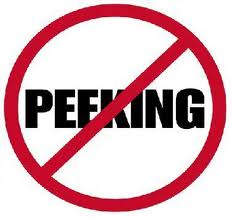 [Speaker Notes: No… the problem is that we only have one test set and we can’t resample, etc. because then we’ll have looked at the test data!]
Bootstrap resampling
training set t with n samples

do m times:
sample n examples with replacement from the training set to create a new training set t’
train model(s) on t’
calculate performance on test set

calculate t-test (or other statistical test) on the collection of m results
Bootstrap resampling
Test
Data
sample with replacement
All
Training
Data
Sample
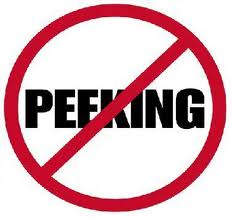 model
(data with labels)
evaluate
repeat m times to get m samples
Experimentation good practices
Never look at your test data!

During development
Compare different models/hyperparameters on development data
use cross-validation to get more consistent results
If you want to be confident with results, use a t-test and look for p = 0.05

For final evaluation, use bootstrap resampling combined with a t-test to compare final approaches